What Makes Humans Different?
Mia Bahr
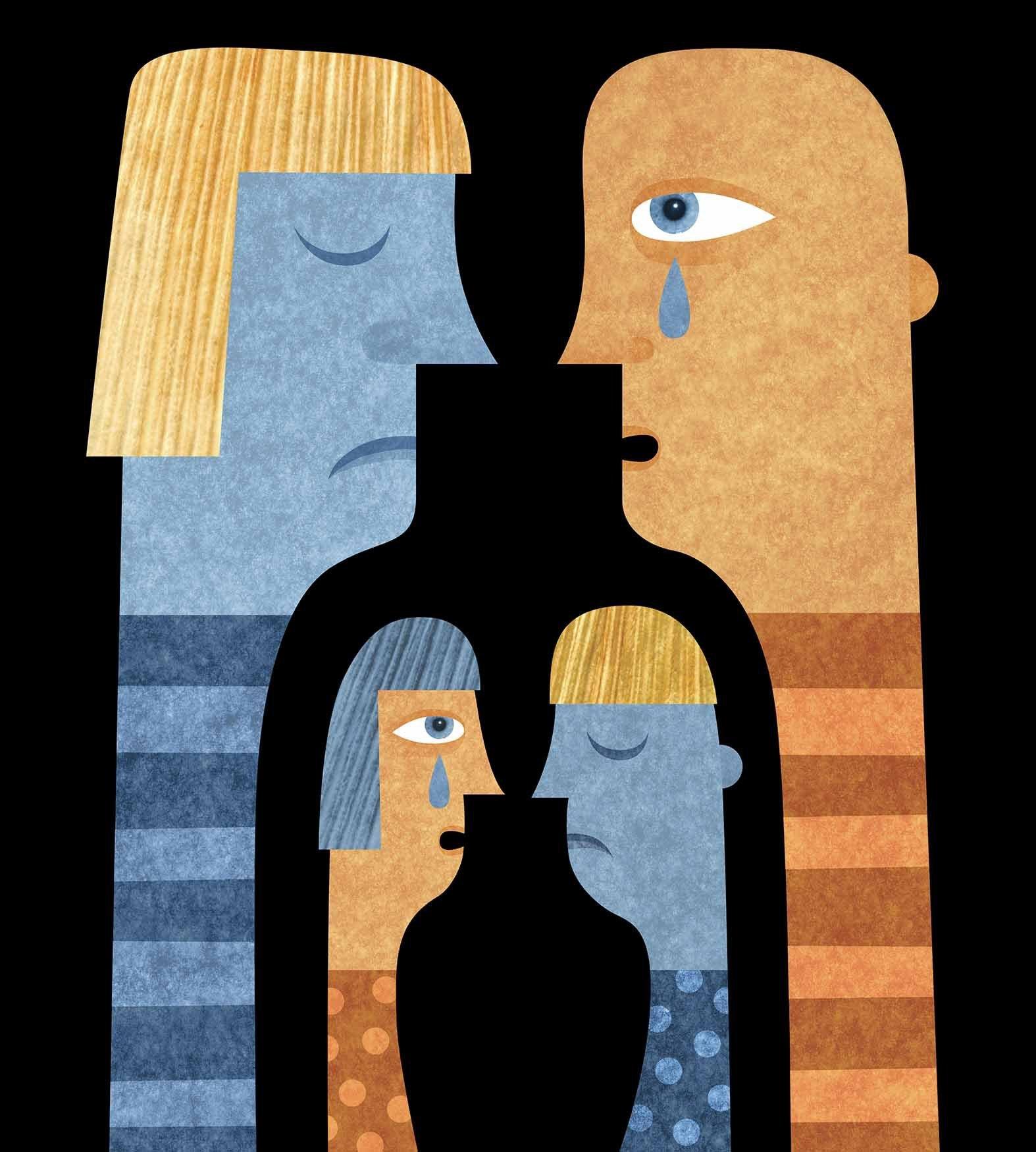 Development
Humans have a longer dependency on parents/adults
Mike Tomasello, Anthropologist 
Kindness and empathy
Self-Consciousness
Prosocial: The ability to identify and be moved by others’ experiences
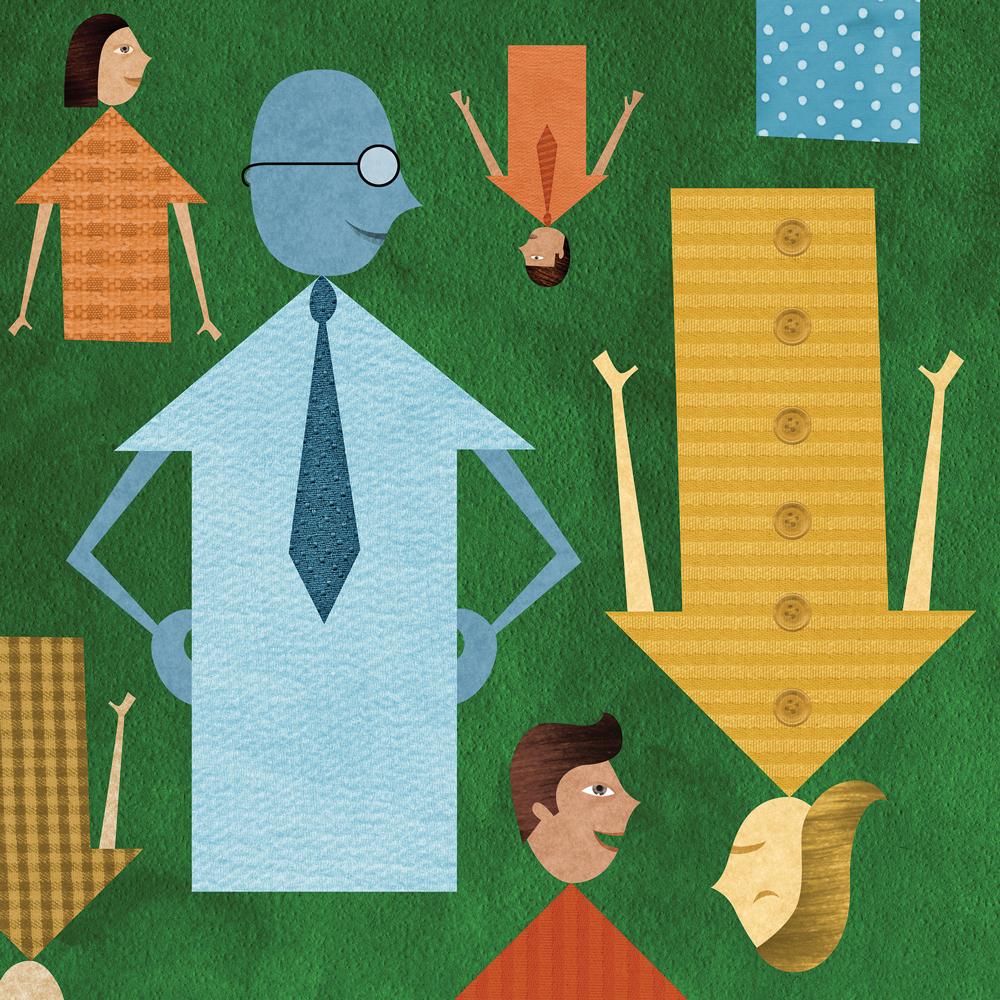 Prosocial
Nancy Eisenhower
Childhood shapes human nature
Complexity cannot be fully understood
Philanthropy
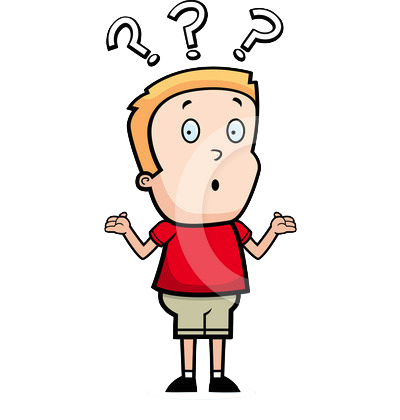 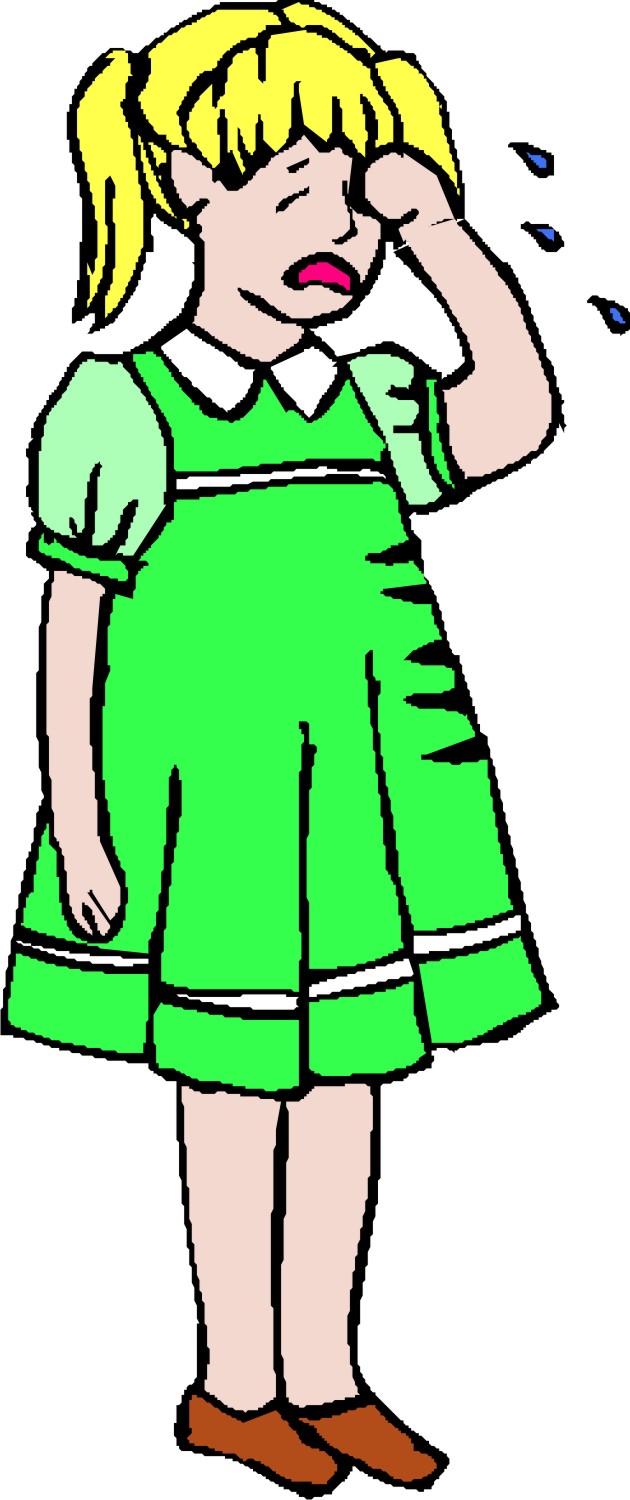 ?
Prosocial: The ability to identify and be moved by others’ experiences
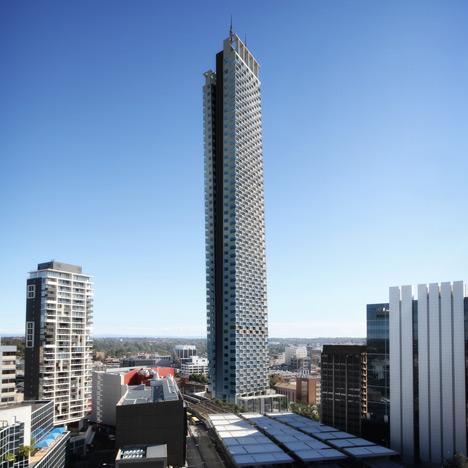 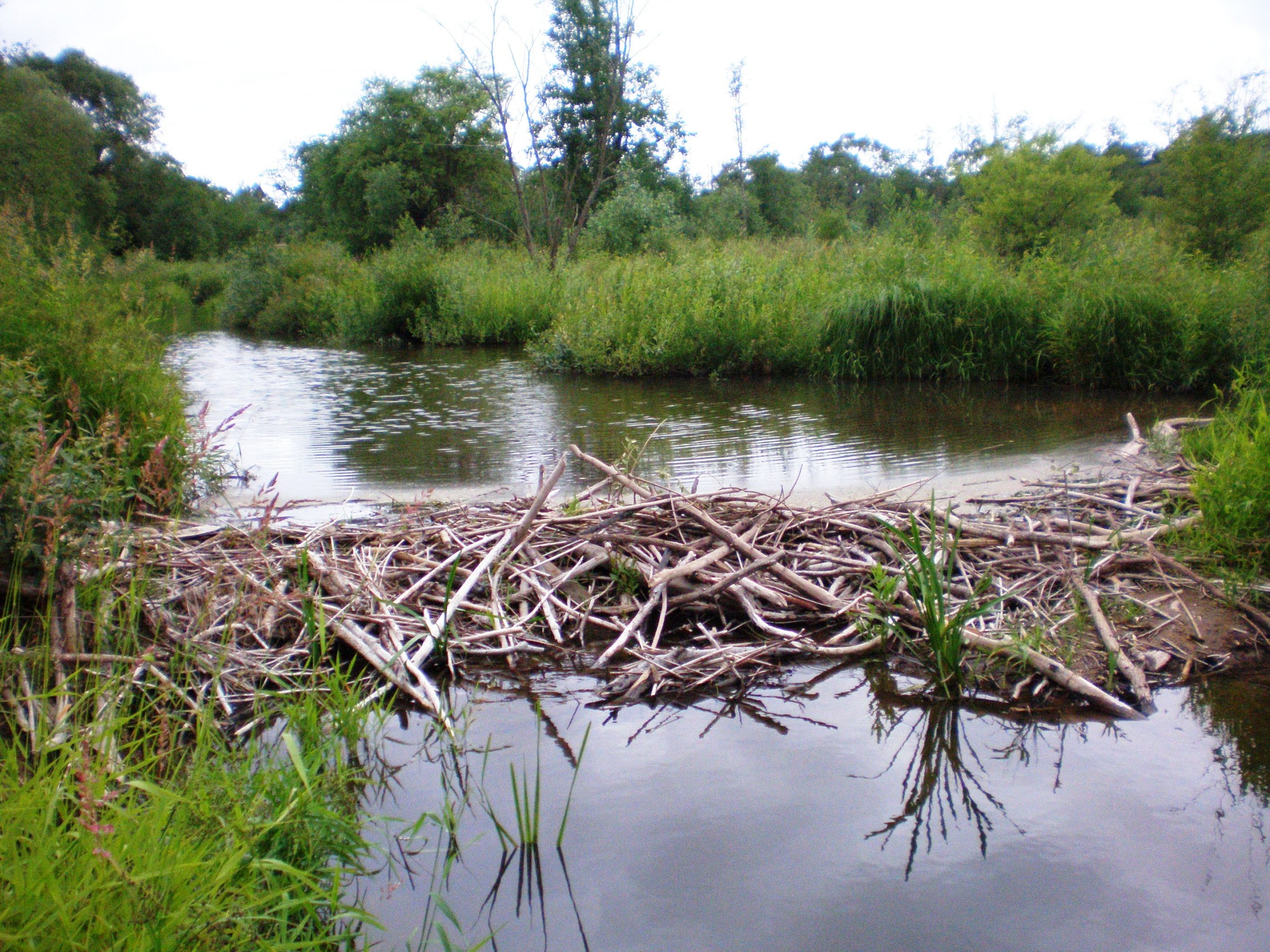 Difference
Natural Materials
Manual
Serves bare minimum purpose for survival
Man-made materials
Manual, but not by hand, impossible
Goes above and beyond for aesthetic and structural satisfaction
Compensation
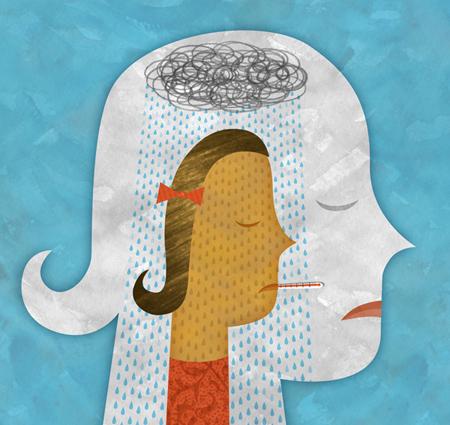 We as humans are unique because we have the ability to sense what flaws are, for ourselves and others, and because of our physical advancements, we can compensate like no other animal can.
It is not a matter of brain power or intelligence, but rather emotional competence that we are able to be unique.
Sources
http://www.bbc.com/future/story/20150706-the-small-list-of-things-that-make-humans-unique
http://www.livescience.com/15689-evolution-human-special-species.html
http://well.blogs.nytimes.com/2012/12/10/understanding-how-children-develop-empathy/?_r=0
http://www.npr.org/programs/ted-radio-hour/485704159/what-makes-us-us